Groys
Porque el único sentido oculto de las cosas,
Que no tienen sentido oculto alguno,
Es más extraño que todas las extrañezas
Y que los sueños de todos los poetas
Y los pensamientos de todos los filósofos;
Que las cosas sean realmente lo que parecen ser
Y no hay nada que comprender.
Sí, he aquí lo que mis sentidos aprendieron solitos: 
Las cosas no tienen significación: tienen existencia.
Las cosas son el único sentido oculto de las cosas.

(Caeiro, Alberto 1998 Poemas inconjuntos y otros poemas, traducción de Andrés Ajens, Santiago: Dolmen, p. 70.)
A primera vista, los soportes de los signos del archivo se encuentran (…) dentro del espacio del archivo (…). Pero esa impresión engaña: no son los libros los que forman parte del archivo, sino los textos; no los lienzos, sino las pinturas; no son los aparatos de video, sino las imágenes en movimiento. Los soportes de signos del archivo no pertenecen al mismo, pues permanecen ocultos tras la superficie mediática de los signos que esos soportes ofrecen al observador del archivo. O dicho de otro modo: el soporte de signos no pertenece al archivo, precisamente porque “porta” los signos del archivo, pero él mismo no es, en absoluto, un signo del archivo. El soporte del archivo configura, como también el espacio profano, el exterior del archivo.

(Groys, B. 2008, Bajo sospecha. Una fenomenología de los medios. Barcelona: Pre-Textos, p. 25-26.)
Todos los signos tienen una parte vacía de sentido, asemántico, puramente formal y a la vez puramente material, más allá de toda significación. Vaciados así de sentido, los signos actúan en un nivel de almacenamiento e intercambio puramente operativo, que ya no es un nivel de sentido. Y precisamente a ese nivel puede suponerse un sujeto de operaciones puramente mediáticas que tratara con los signos como si fueran cosas, sin atender a sus posibles significados.

Op. cit. p. 59.
La realidad del pensamiento es sólo la realidad de la sospecha que surge necesariamente en el espectador que observa al otro hablante.

Op. cit. p. 86
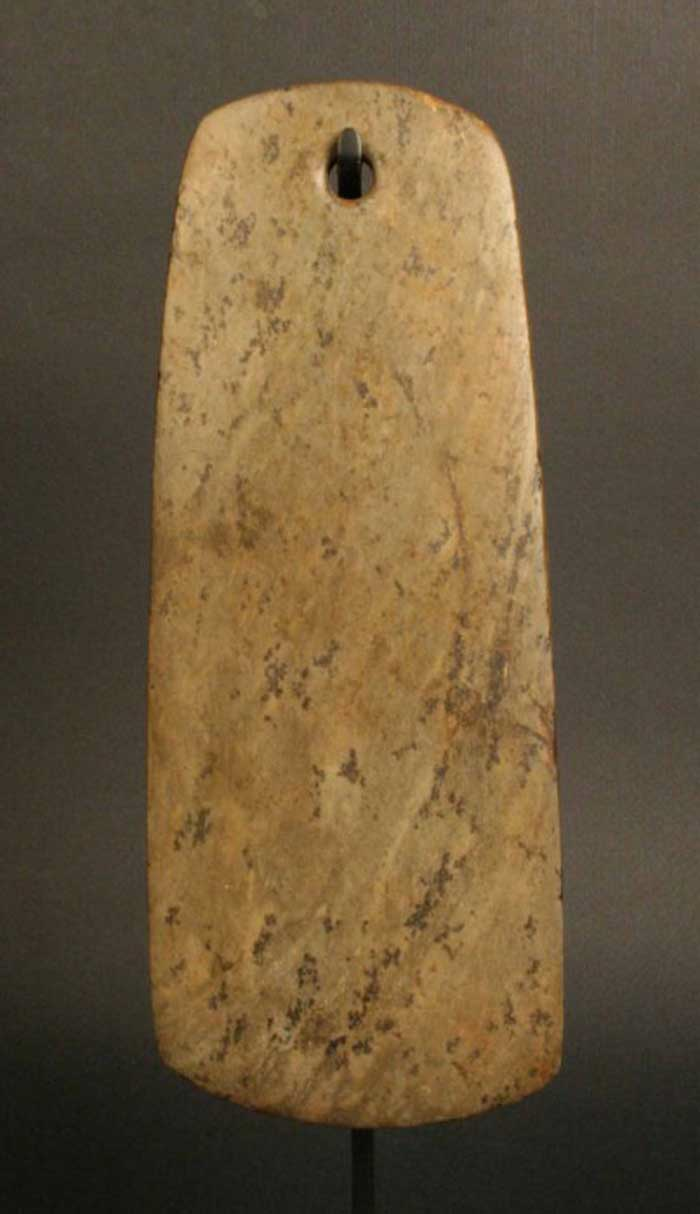 “esto no solo es una piedra, este viene con un ser y con un conocimiento, con una fuerza (…) porque ese no es un kura [piedra], ese es un ngen, es un espíritu que en la vista de uno se ve como kura”.


Palabras del longko Víctor Huenupil en Menard, A. 2018, “Sobre la vida y el poder de las piedras: Newenke kura en el Museo Mapuche de Cañete” Colecciones Digitales, Subdirección de Investigación, Servicio Nacional del Patrimonio Cultural. https://www.museomapuchecanete.gob.cl/641/articles-88746_archivo_PDF.pdf, p. 8.
Tras apariencia inerte de la piedra se puede incluso sospechar una vida oculta de relaciones y parentescos: 

“Mi abuela me decía: no vaya a tomar las piedras, no se lleve las piedras, puede tener familia, puede tener hermanos, no ande jugando con piedras”. (Antonio Chihuaicura, op. cit. p. 10)

Pero advertencia
  pareciera ser que al fondo de todas estas formas de intercambio simbólico resuma un afecto primero, el afecto sublime de un poder terrible e indeterminado. 

“No ande jugando con piedras”… Durante la misma conversación, Domínica Quilapi hablando sobre el poder oracular de los toki kura decía que “si yo la ponía debajo de mi almohada, por ejemplo, esta piedra me iba a anunciar cosas que podían pasar, y yo en un momento tuve la intención de hacerlo, pero después dije yo: ‘si algo pasa, si algo me ocurre a mí y si yo no sé manejar, cómo puedo actuar delante de esta piedra, puedo hacer una tragedia, algo grande, algo grave, para mí, para mi familia’”. (Dominica Quilapi op. cit. p. 13)
… la cultura de masas, siempre consciente de su carácter mediático, tematiza continuamente tanto la sospecha mediático-ontológica como los acontecimientos de sinceridad mediática. Particularmente en las películas de Hollywood, soportes mediáticos producidos artificialmente -como momias egipcias, estatuas, ordenadores, robots, televisores, casas, coches, e incluso frigoríficos- revelan una y otra vez una subjetividad peligrosa, oculta en su interior: una inteligencia agresiva y maliciosa, que no quiere comunicarse, sino actuar manipuladora y destructivamente.

(Groys op. cit. p. 95)